Integrativní speciální pedagogika
podzim 2015
Kontaktní údaje
PhDr. Lenka Gajzlerová, Ph.D.
gajzlerova@ped.muni.cz
konzultační hodiny
úterý 13:00 - 14:00
středa 14:00 – 15:00
další dle individuální domluvy
Absolvování předmětu - zkouška
zkouška
3 / 4 kredity (dle oboru)
učivo
ze základů jednotlivých pédií + obsah předmětu
forma
on-line testy 
k připuštění – nutné splnit požadavky předmětu
Požadavky předmětu
v hodinách – aktivní účast
prezentace – kazuistika – skupinově (6/10)
1 dítě vybraného postižení, které představíte třídě
bude upřesněno
průběžné testy na jednotlivá témata
(min. 40% správně z každého testu)
Zdroje informací
témata – viz IS - 38
interaktivní osnova
https://is.muni.cz/auth/el/1441/podzim2015/SP7BP_IPD/index.qwarp
státnicové okruhy - 39
http://www.ped.muni.cz/wsedu/index.php?p=szz-bc-okruhy-integrativni-specialni-pedagogika-10-11
materiály ze základů jednotlivých pédií
literatura
Literatura - povinná
PIPEKOVÁ, J. Kapitoly ze speciální pedagogiky. 3. rozš. a uprav. vydání. Brno: Paido Brno, 2010. 401 s. ISBN 978-80-7315-198-0.
VÍTKOVÁ, M.,M. BARTOŇOVÁ. Vzdělávání se zaměřením na inkluzivní didaktiku a vyučování žáků se speciálními vzdělávacími potřebami ve škole hlavního vzdělávacího proudu. 1. vyd., 1.dotisk. Brno: Masarykova univerzita, 2013. 279 s. neuveden. ISBN 978-80-210-6678-6.
OŠLEJŠKOVÁ, H.,M. VÍTKOVÁ. Východiska, podmínky a strategie ve vzdělávání žáků s těžkým postižením na základní škole speciální. 1. vyd., 1.dotisk. Brno: Masarykova univerzita, 2013. 310 s. ISBN 978-80-210-6673-1.
legislativa
RVP
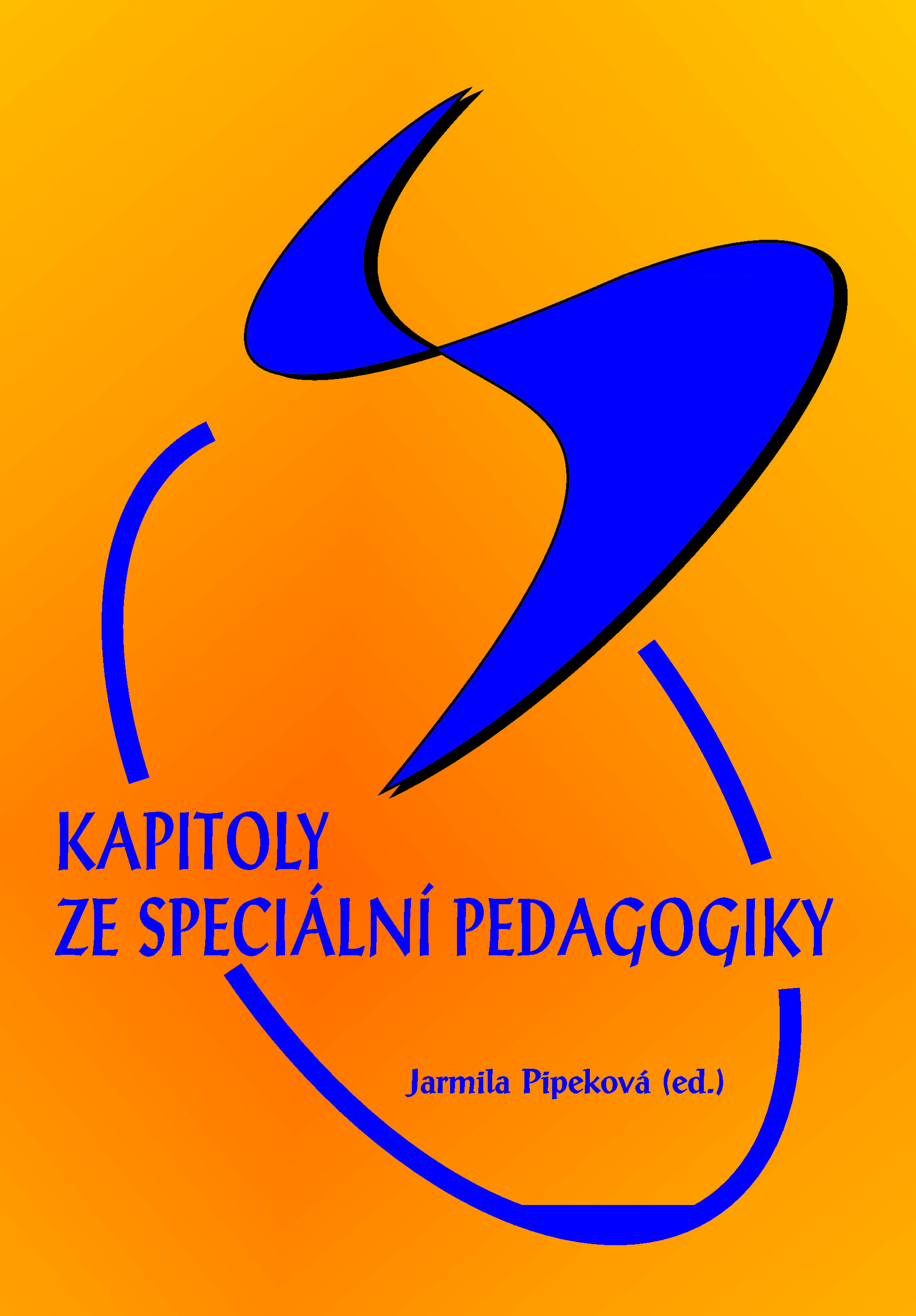 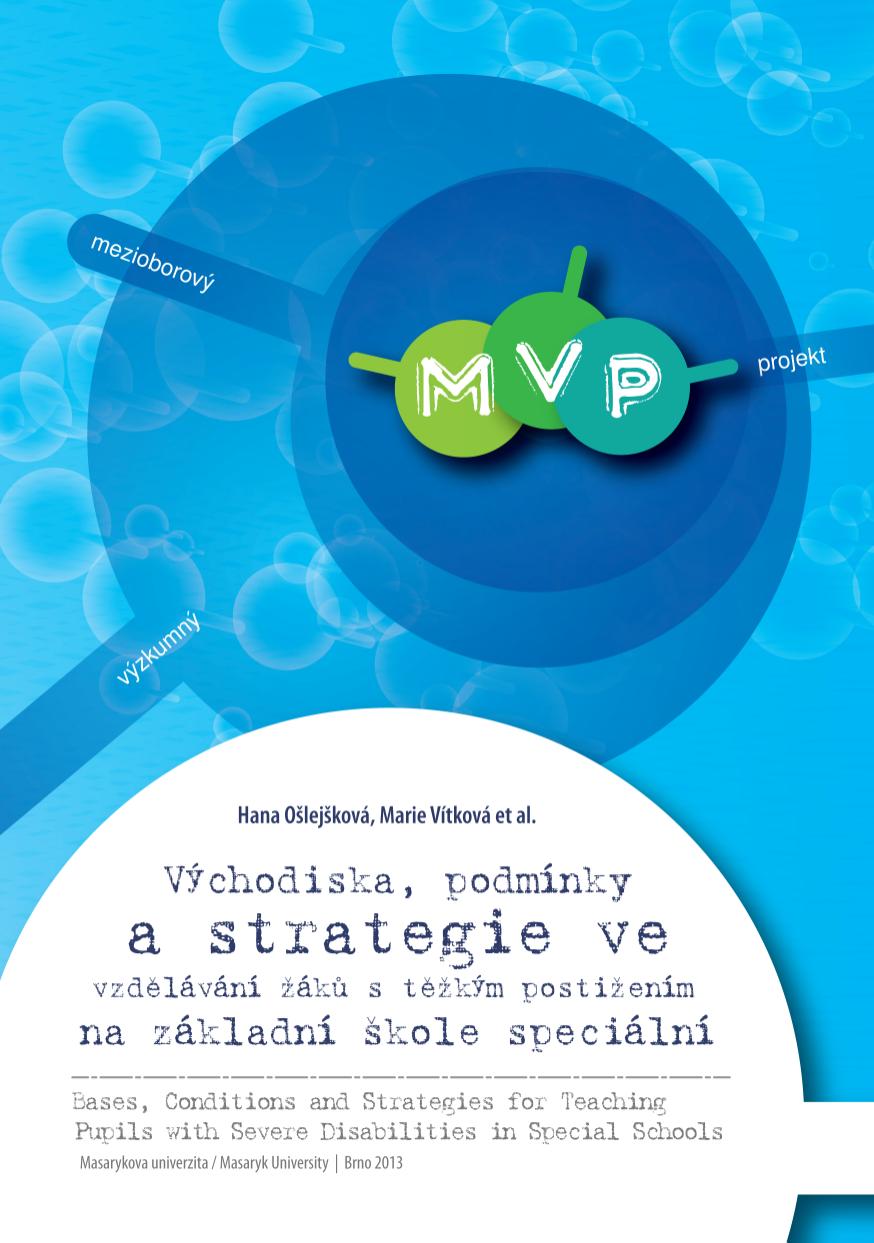 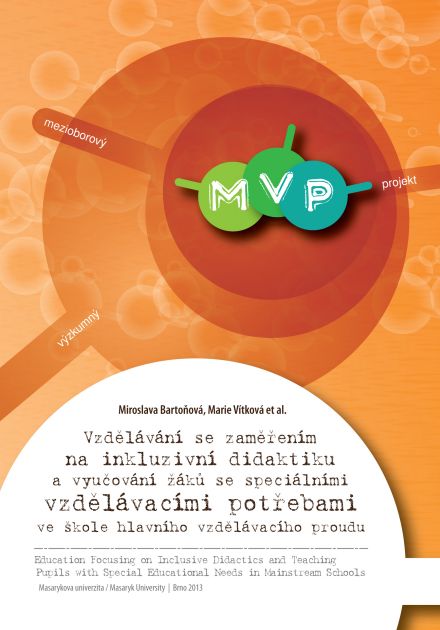